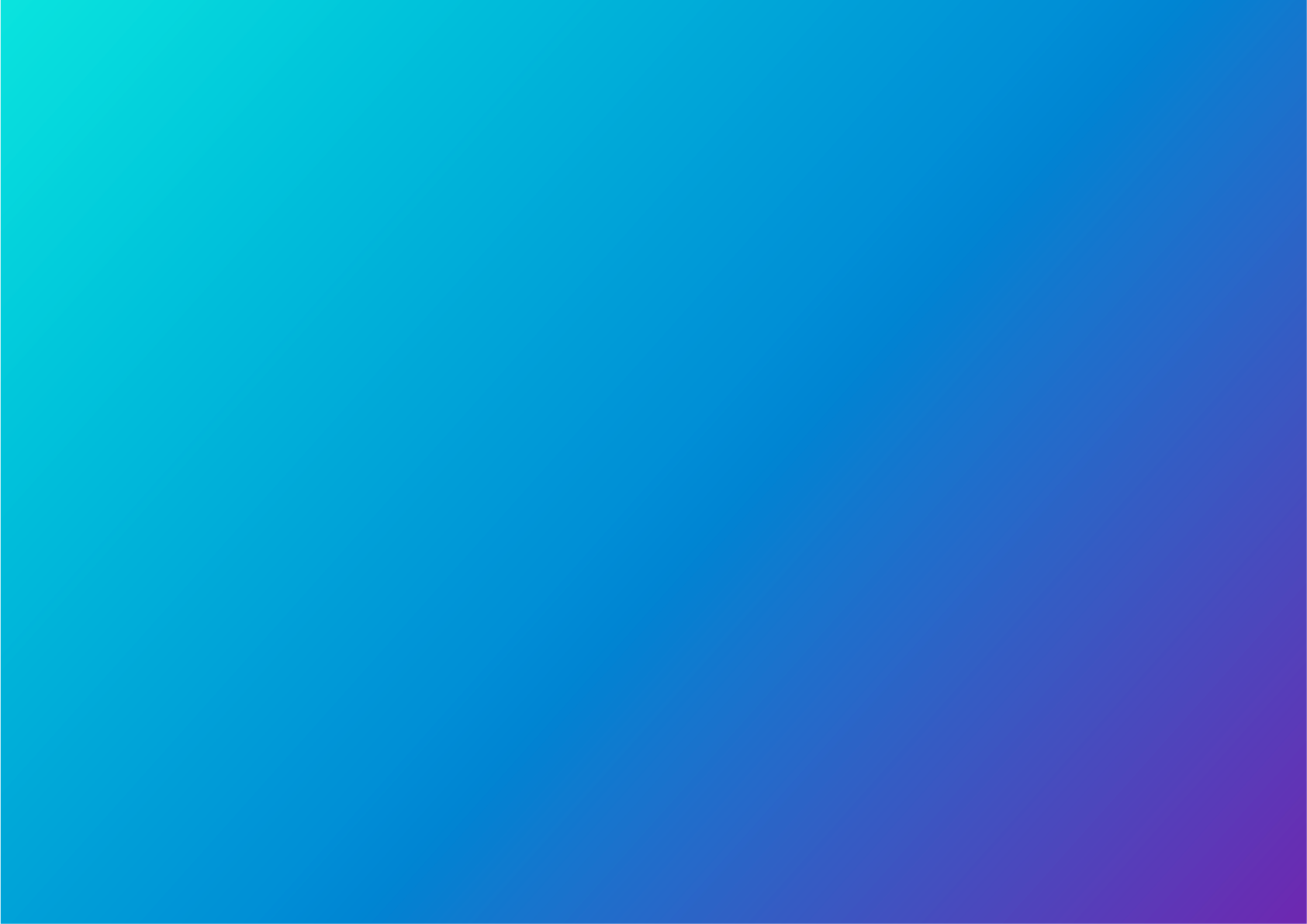 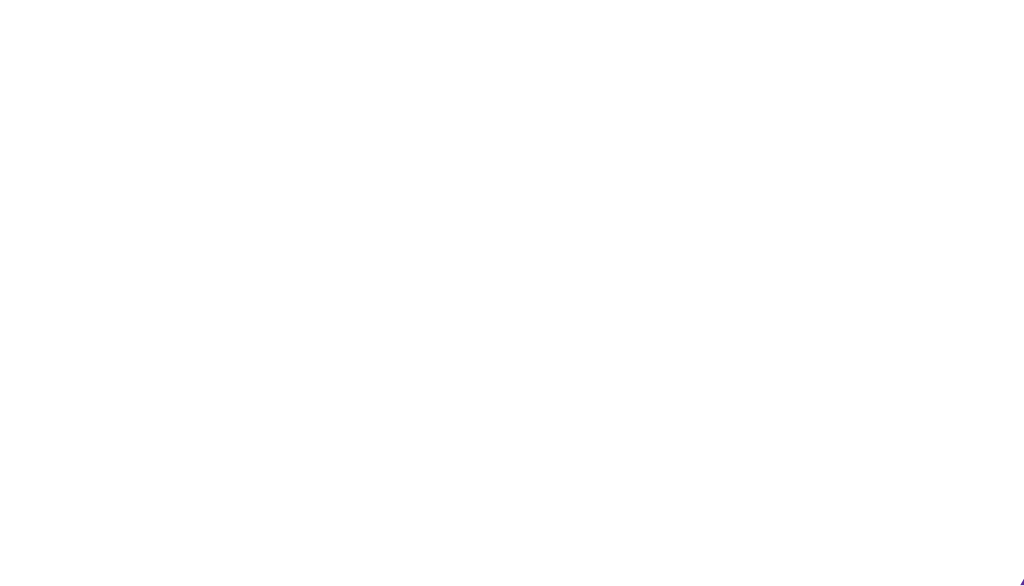 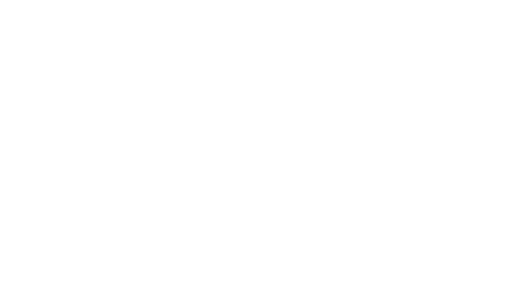 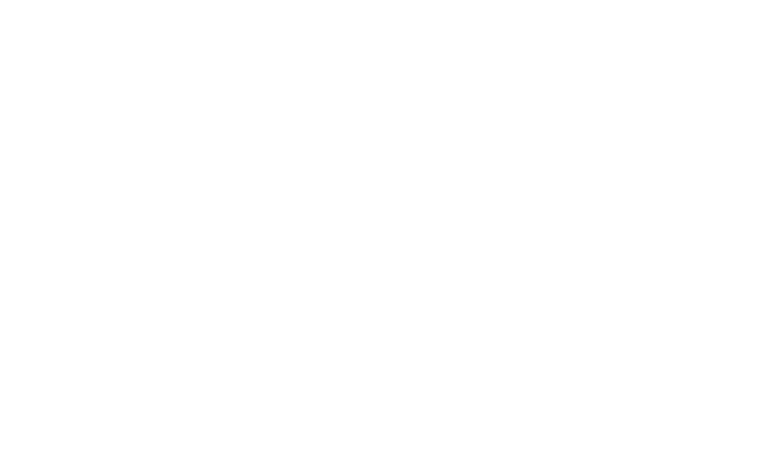 الجامعة السعودية الالكترونية
الجامعة السعودية الالكترونية
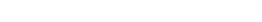 26/12/2021
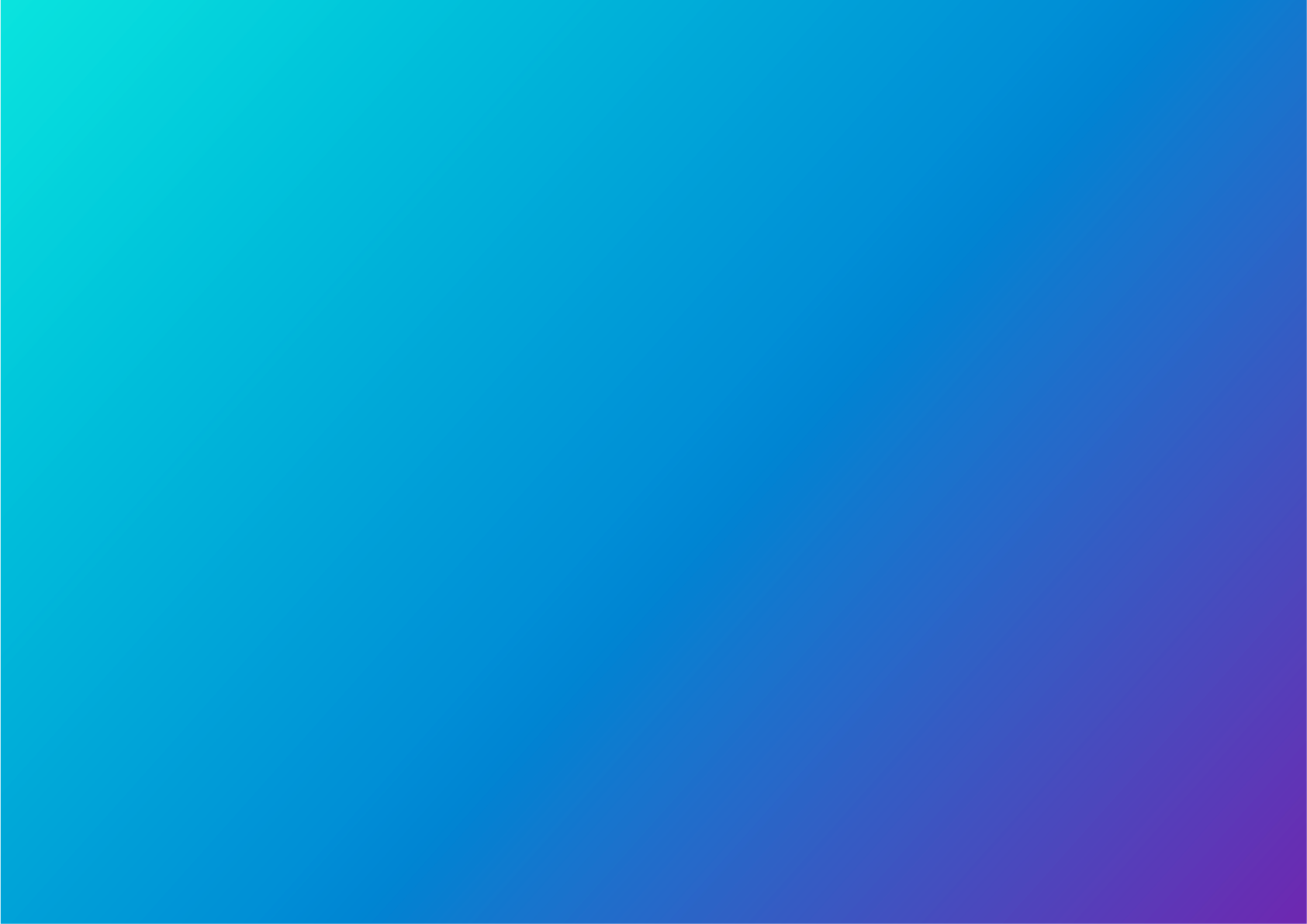 Headline separator
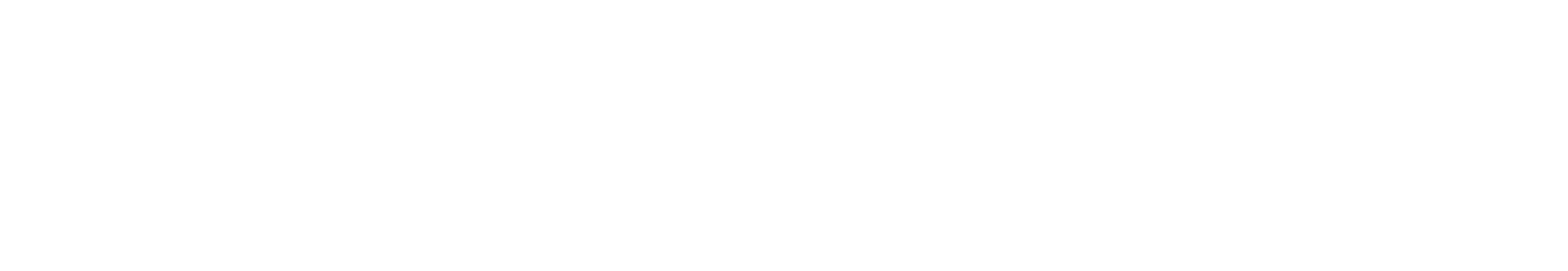 Secondary address separator
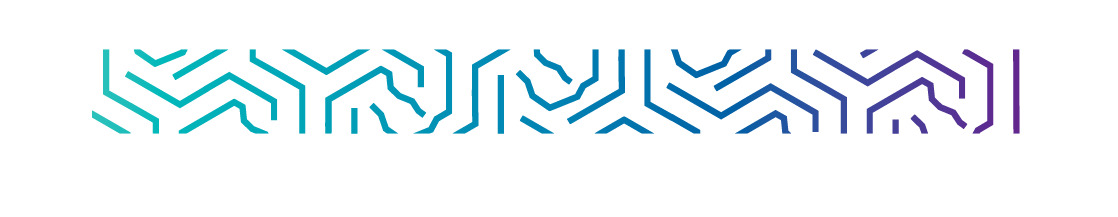 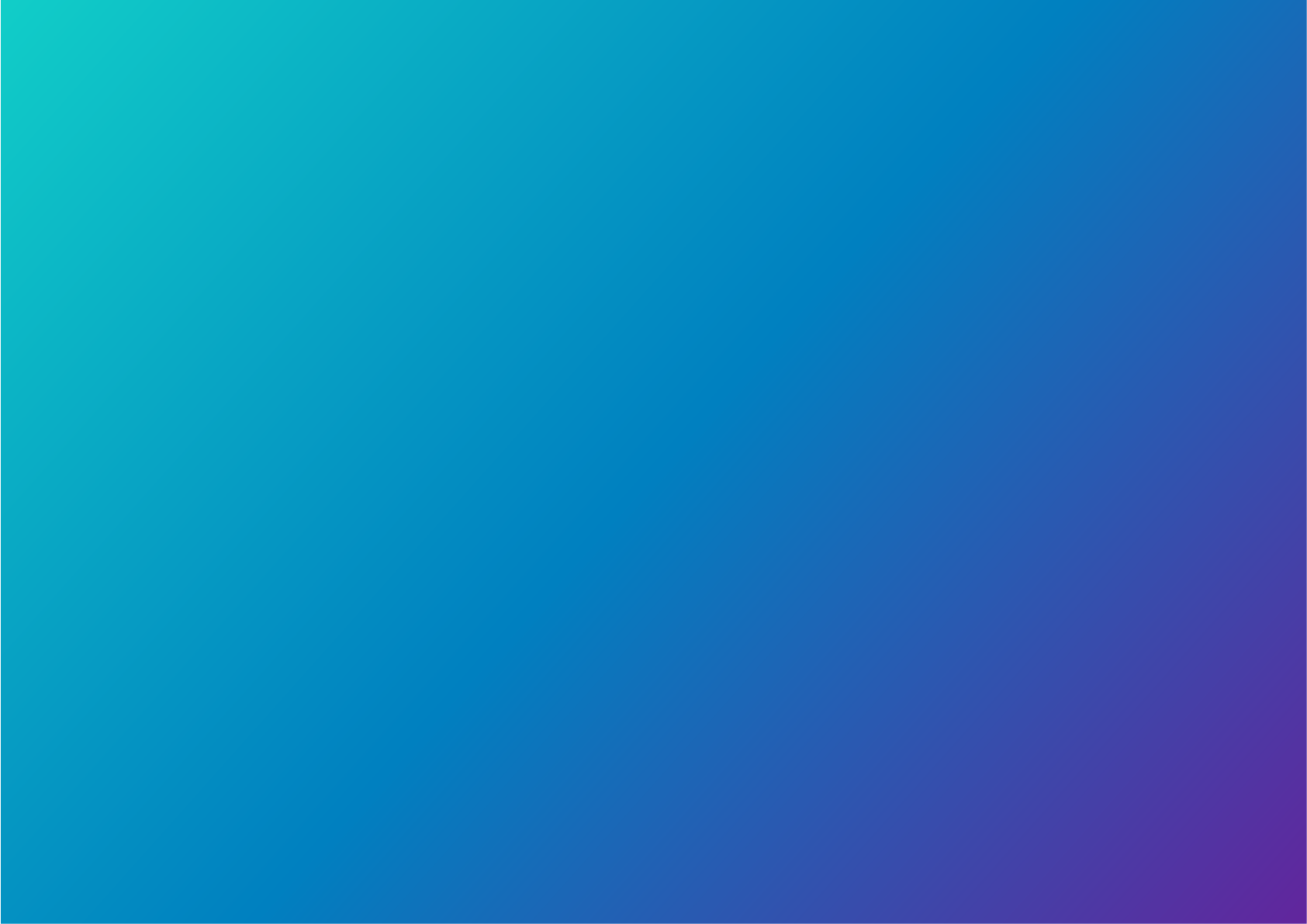 Secondary address
Text
Text
Text
Text
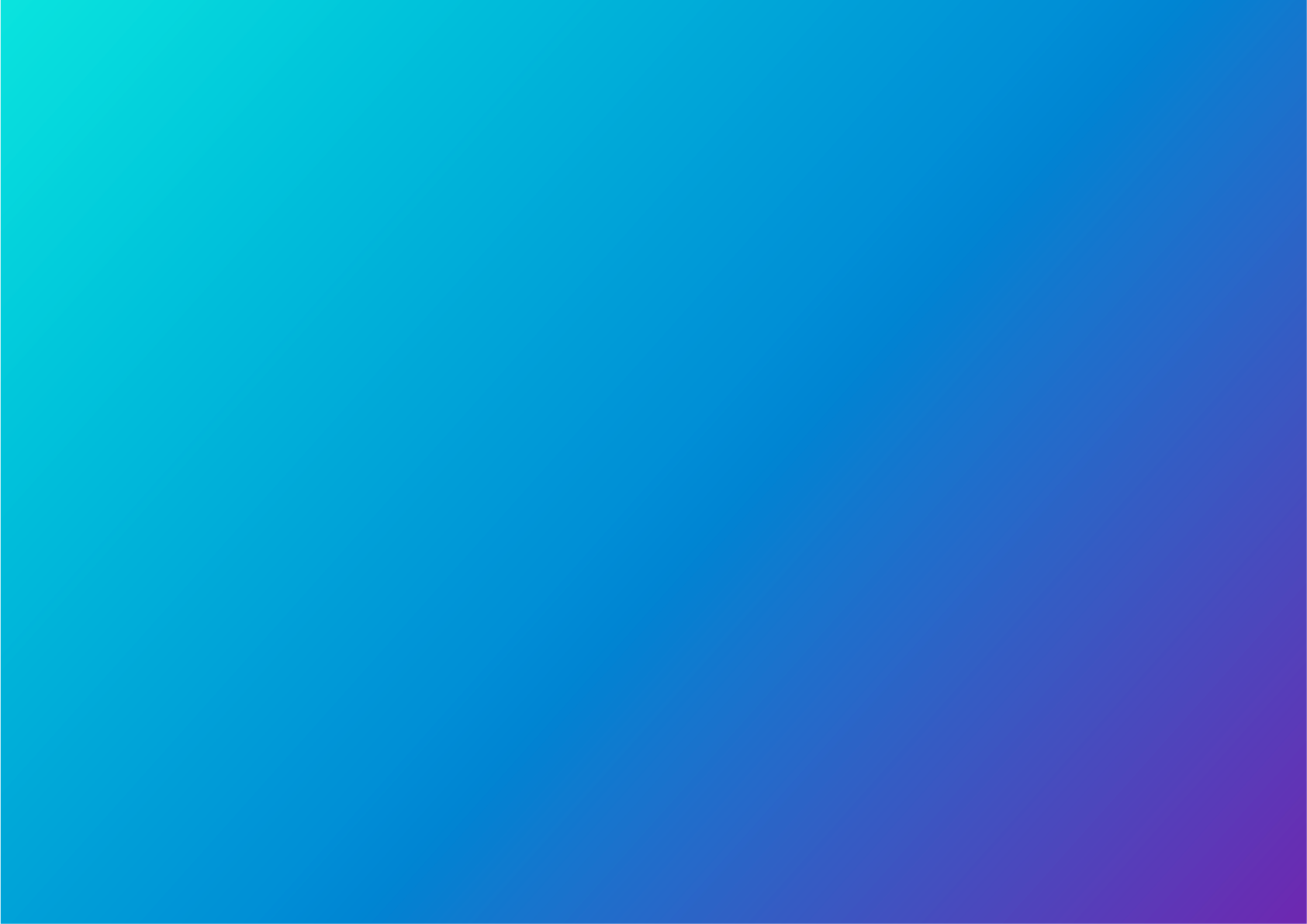 Thank You
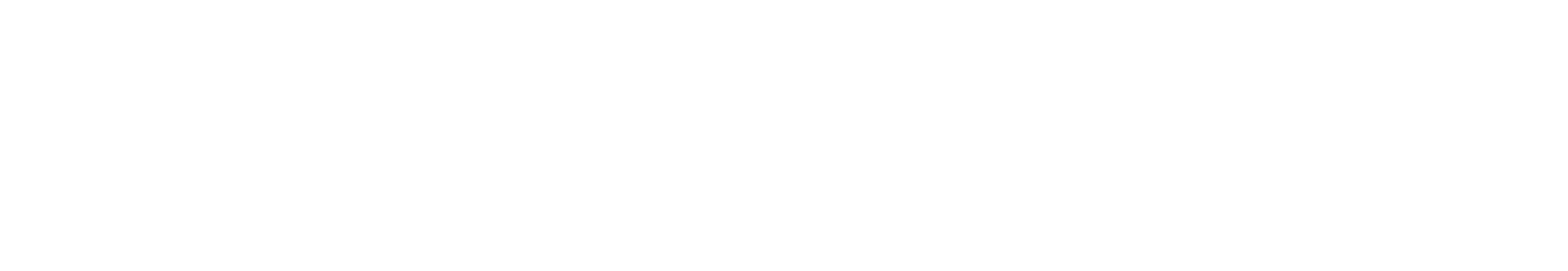